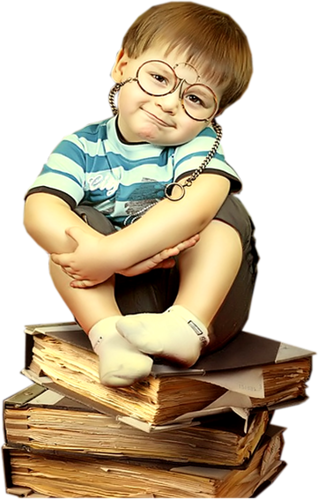 «Одаренность человека-это маленький росточек,едва проклюнувшийся из земли и требующий к себеогромного внимания. Необходимо холить и лелеять,ухаживать за ним, сделать его благороднее,чтобы он вырос и дал обильный плод».В.А. Сухомлинский. Одаренность:                                        дар или наказание?Презентацию подготовила педагог-психолог МБОУ «Средняя общеобразовательная школа №2»городского округа СудакГордаш Оксана Николаевна
Определение одаренности
Признаки одаренного ребенка
Одаренность: обратная сторона медали
Факторы влияющие на развитие одаренности 
Способы выявления одаренности
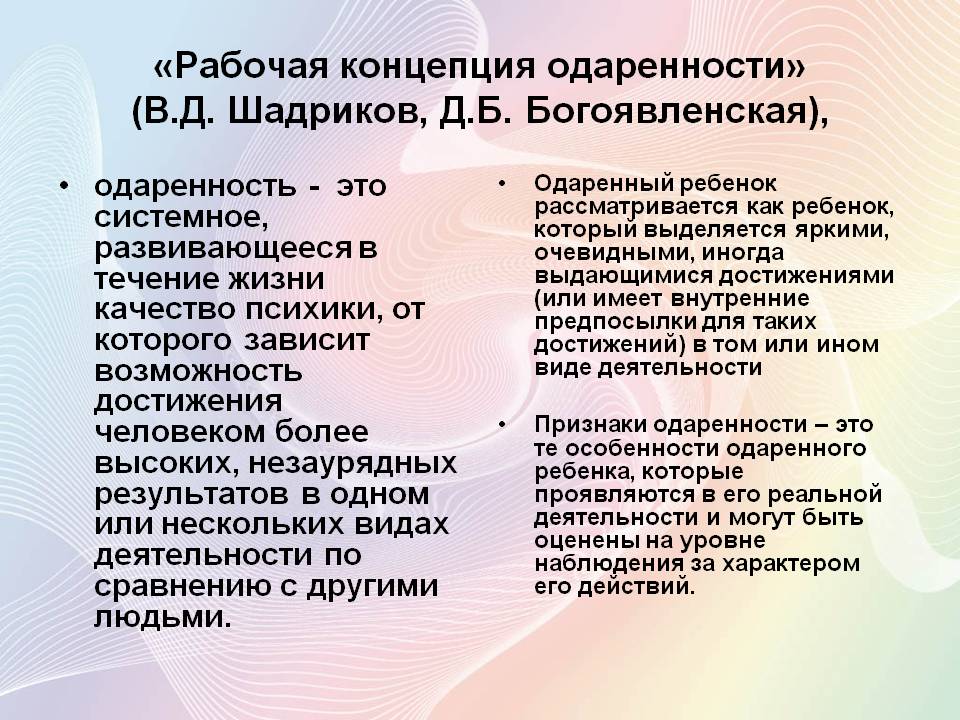 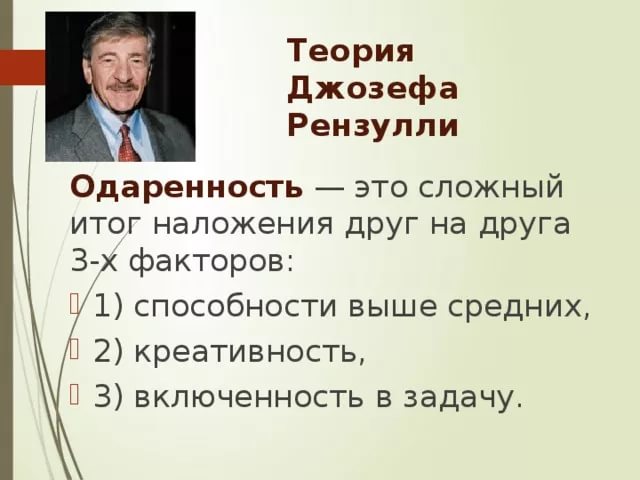 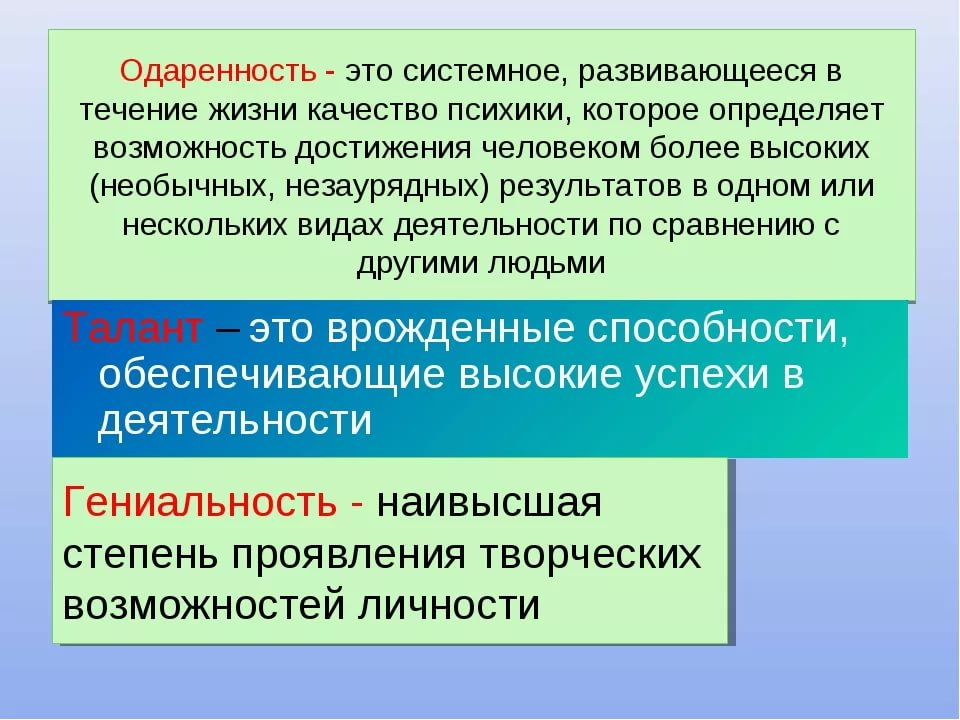 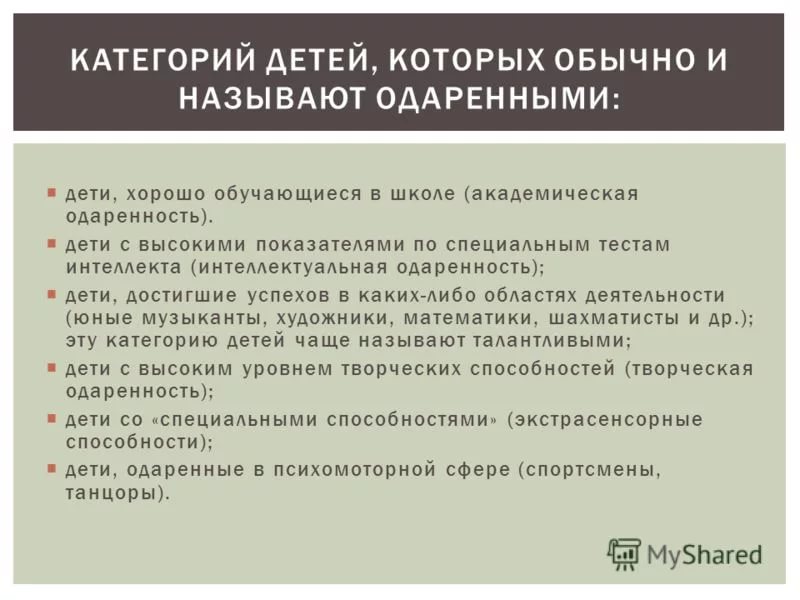 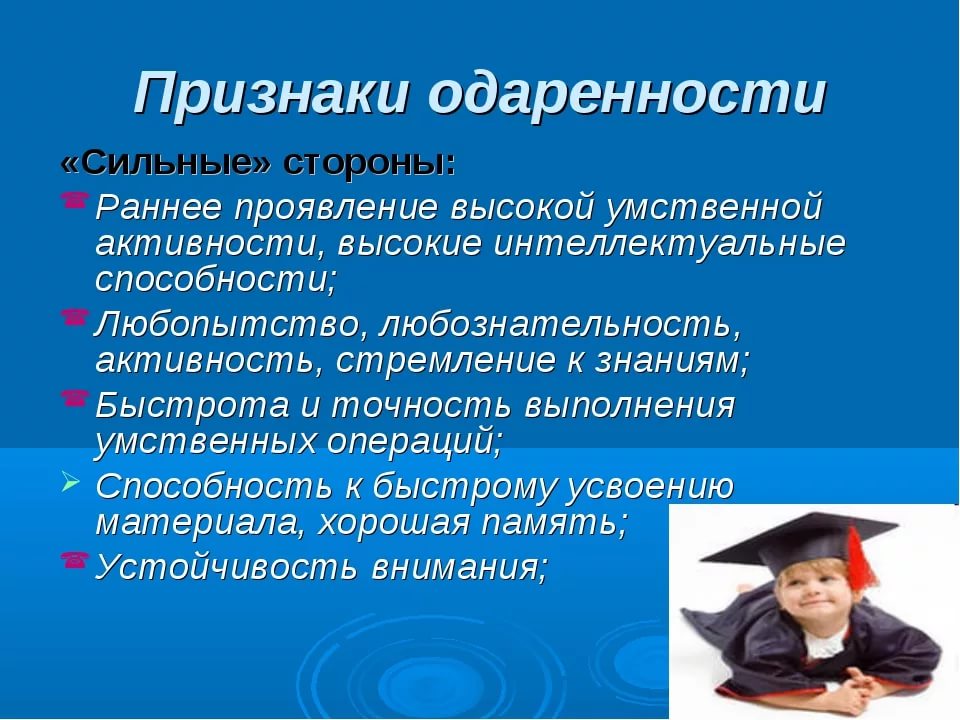 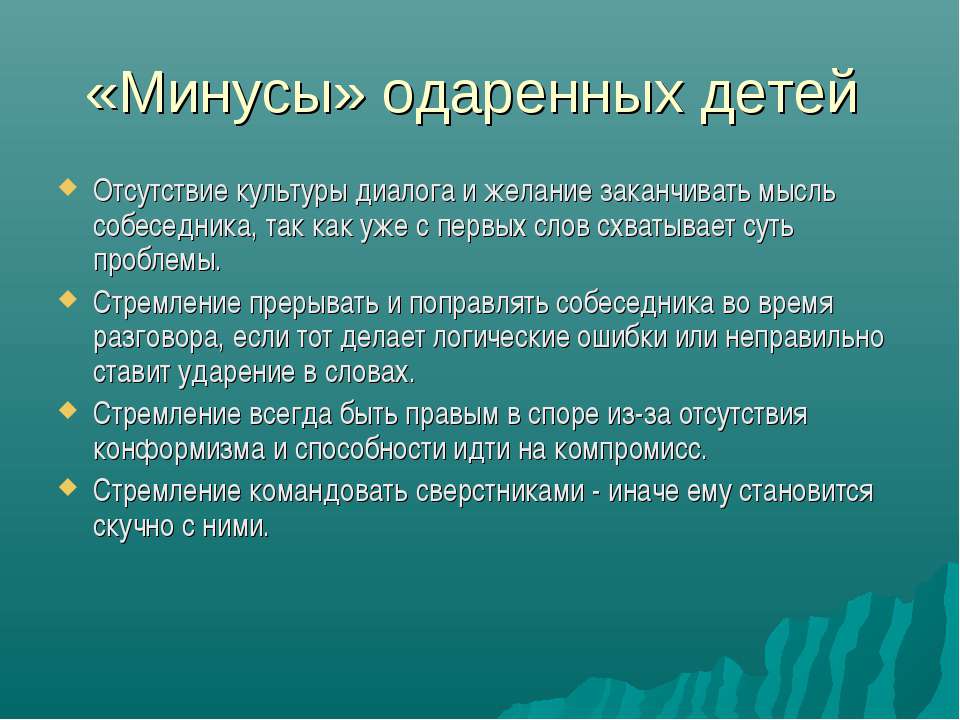 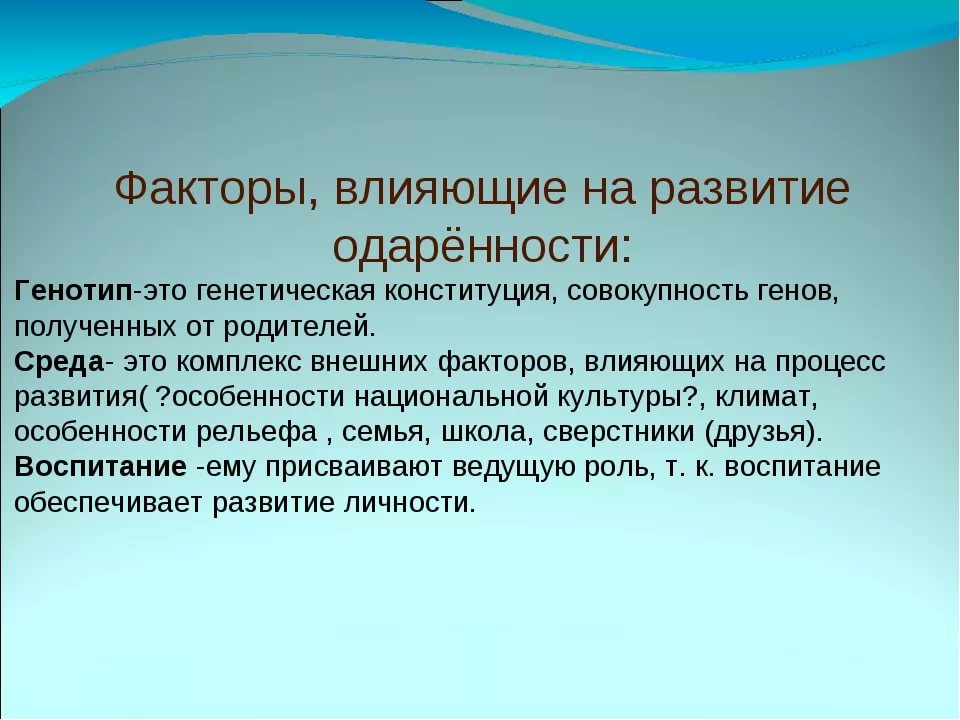 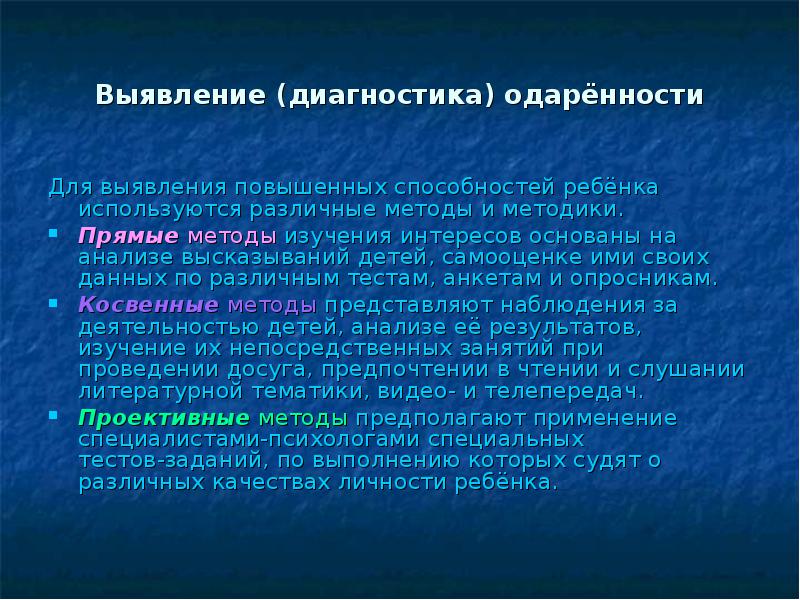 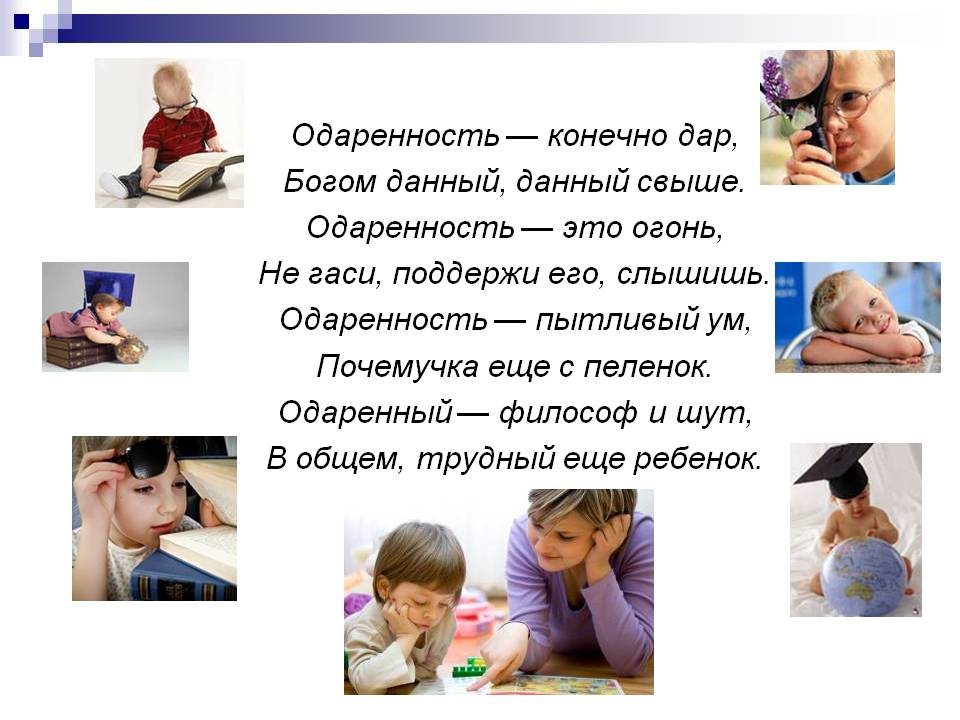